PHY 752 Electrodynamics
9-9:50 AM  MWF  Olin 107

Plan for Lecture 2:
Reading: Chapter 1 & 2 in MPM;
Crystal structures and brief introduction to group theory
Survey of crystal structures
Elements of symmetry 
Some ideas of group theory
1/14/2015
PHY 752  Spring 2015 -- Lecture 2
1
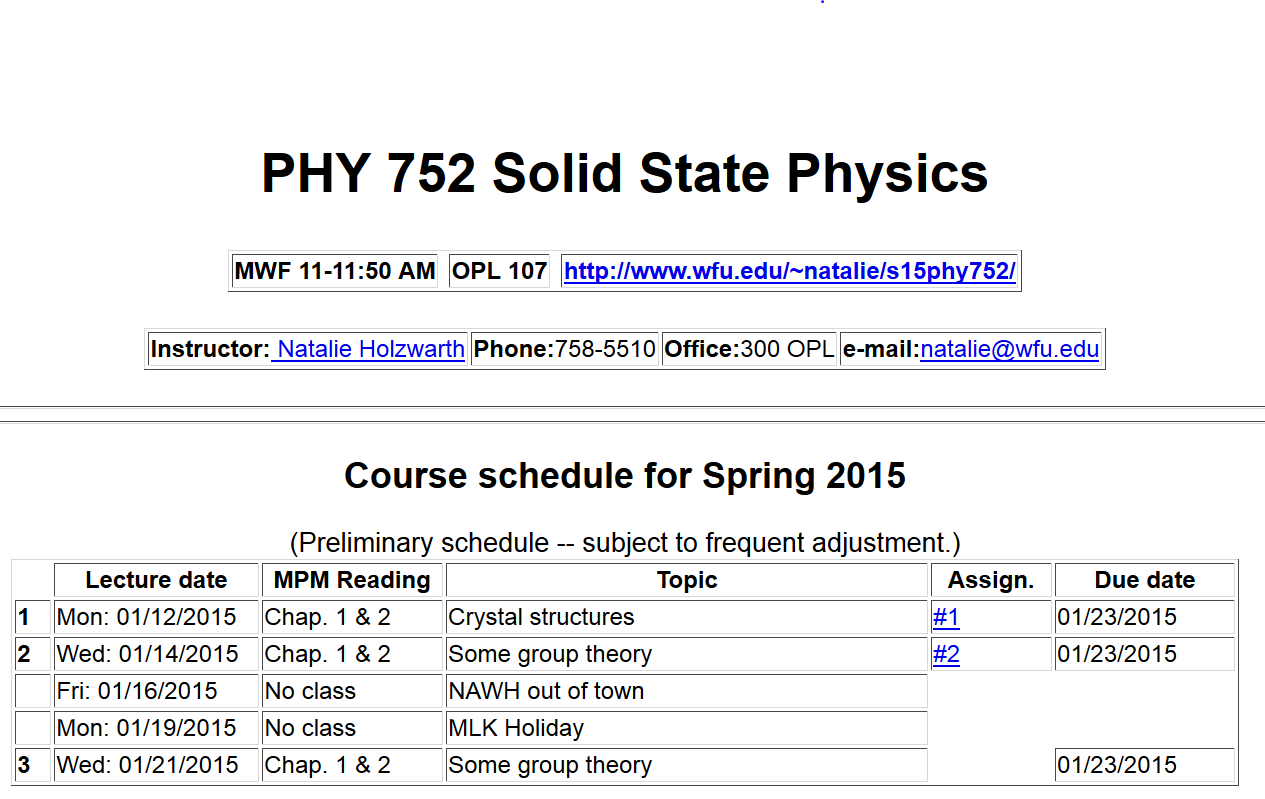 1/12/2015
PHY 752  Spring 2015 -- Lecture 1
2
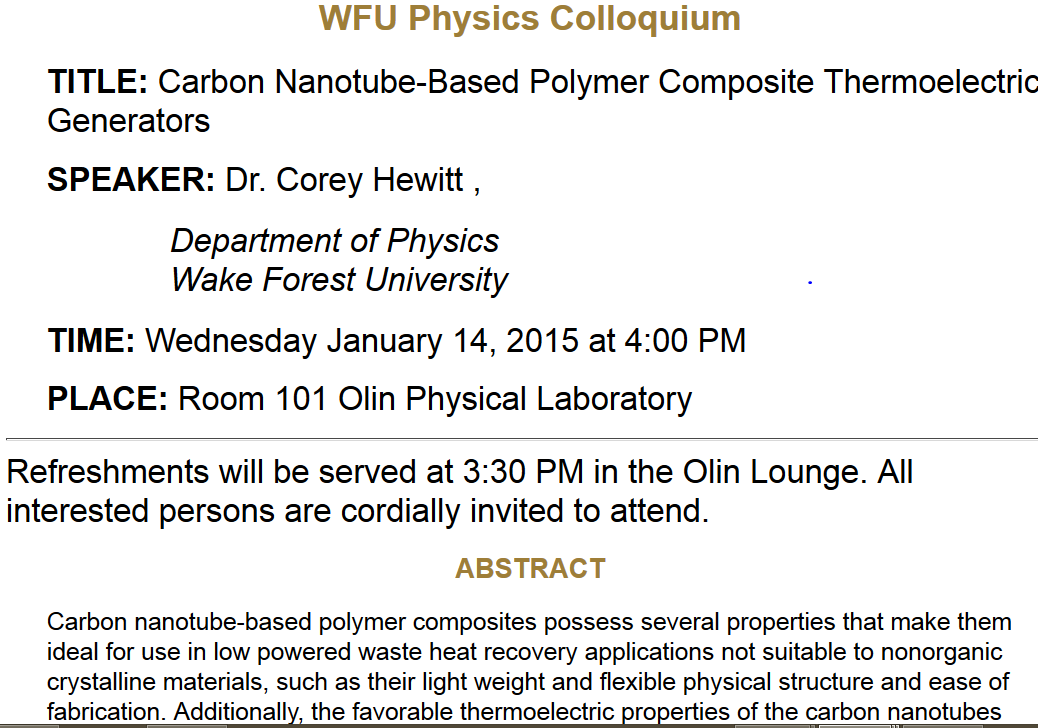 1/14/2015
PHY 752  Spring 2015 -- Lecture 2
3
Some common crystal forms found in nature
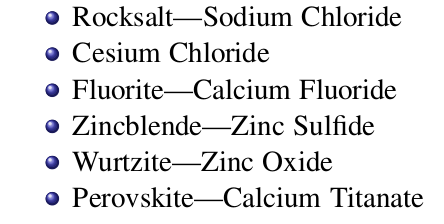 Note:   Materials from Marder used in preparing this lecture.
1/14/2015
PHY 752  Spring 2015 -- Lecture 2
4
NaCl
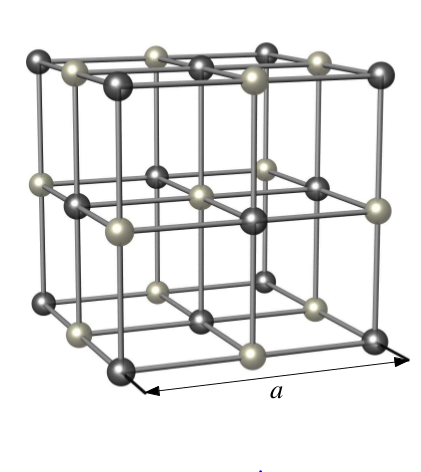 Example materials
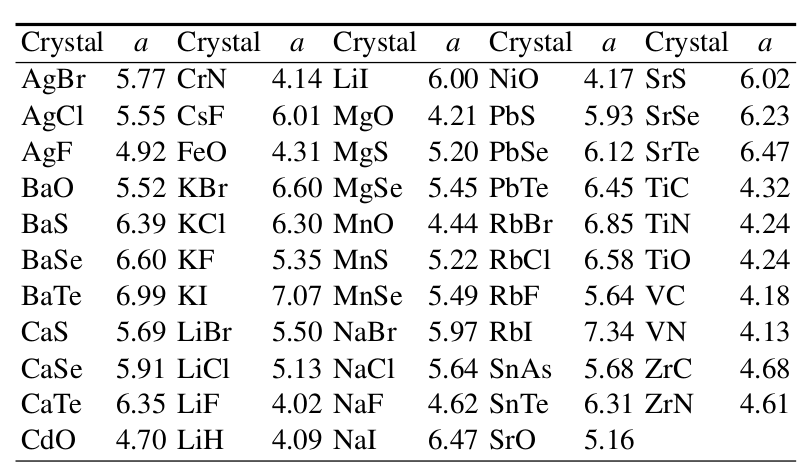 Face-centered-cubic with basis
1/14/2015
PHY 752  Spring 2015 -- Lecture 2
5
CsCl
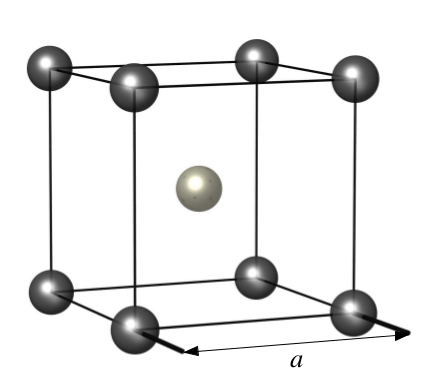 Example materials
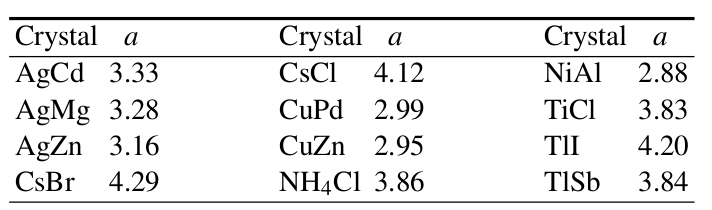 Simple cubic structure with basis
1/14/2015
PHY 752  Spring 2015 -- Lecture 2
6
CaF2
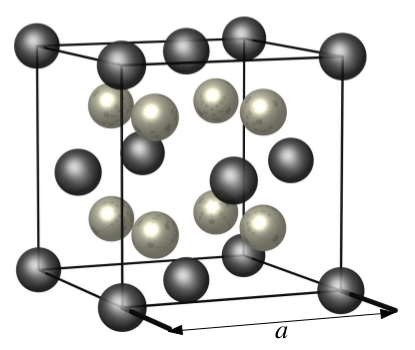 Example materials
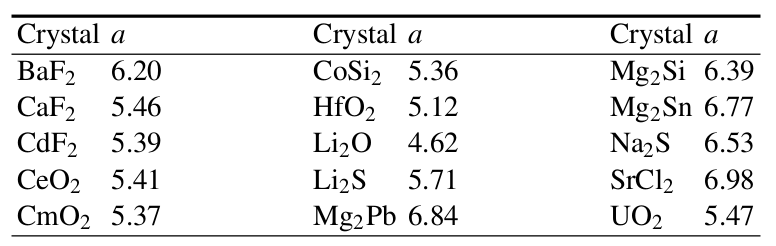 Face-centered-cubic with basis
1/14/2015
PHY 752  Spring 2015 -- Lecture 2
7
Zincblende
Example materials
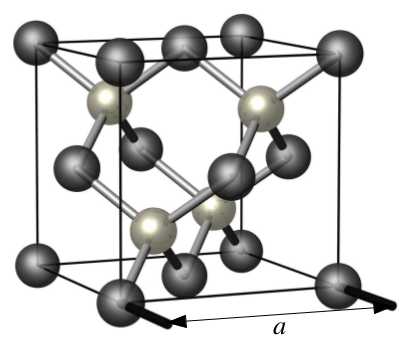 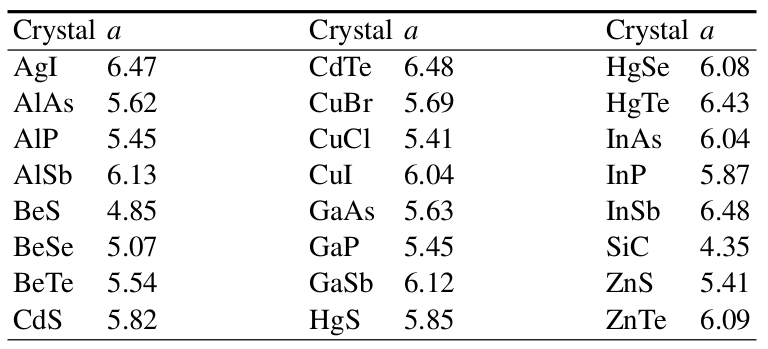 Face-centered-cubic with basis
1/14/2015
PHY 752  Spring 2015 -- Lecture 2
8
ZnS - Wurtzite
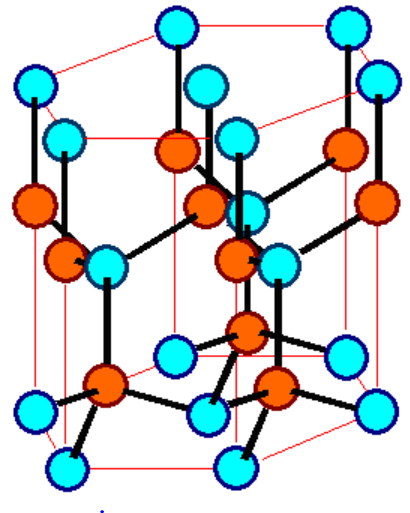 Example materials
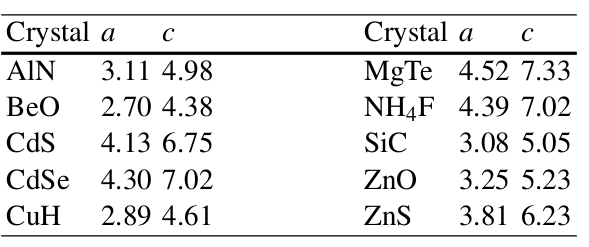 Hexagonal structure with basis
1/14/2015
PHY 752  Spring 2015 -- Lecture 2
9
Perovskite
Example materials
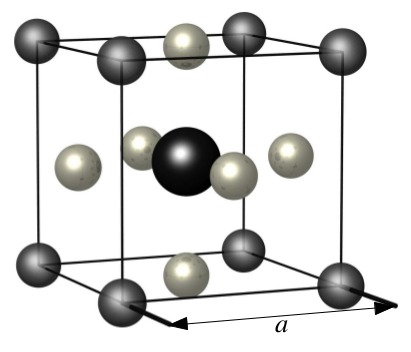 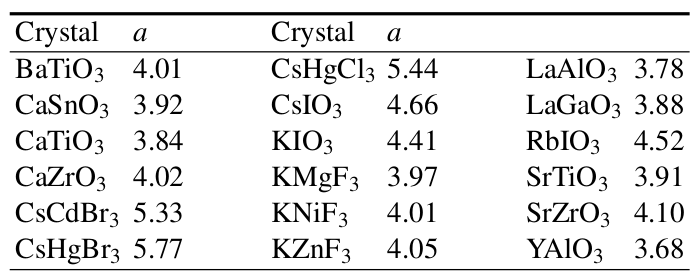 Cubic lattice with basis
1/14/2015
PHY 752  Spring 2015 -- Lecture 2
10
Systemization of crystal forms
14 Bravais lattices
32 Point groups
230 Space groups
Short digression on abstract group theory

What is group theory ?
What is it doing in the course ?
1/14/2015
PHY 752  Spring 2015 -- Lecture 2
11
Short digression on abstract group theory
     What is group theory ?
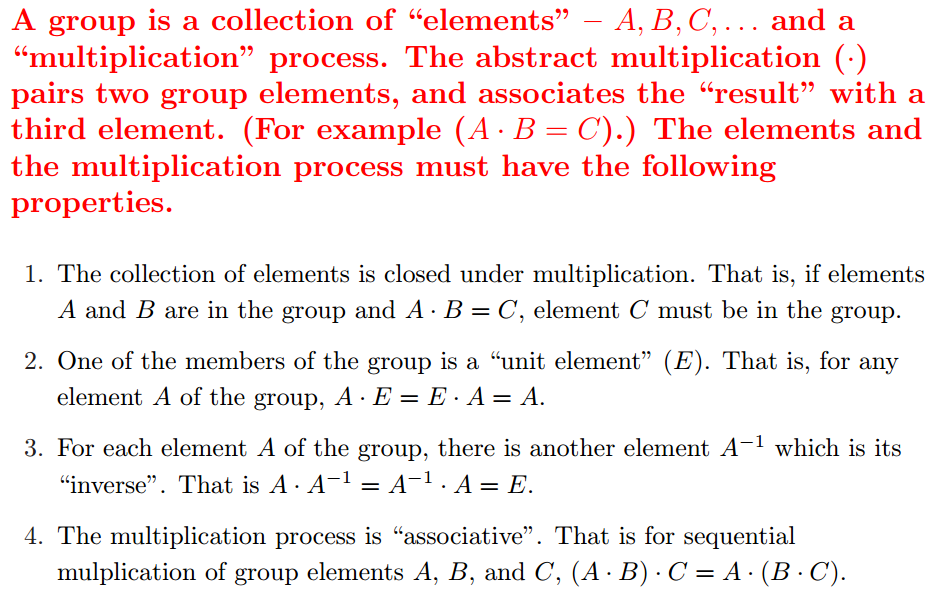 1/14/2015
PHY 752  Spring 2015 -- Lecture 2
12
Short digression on abstract group theory
What is group theory doing in a solid state physics class?
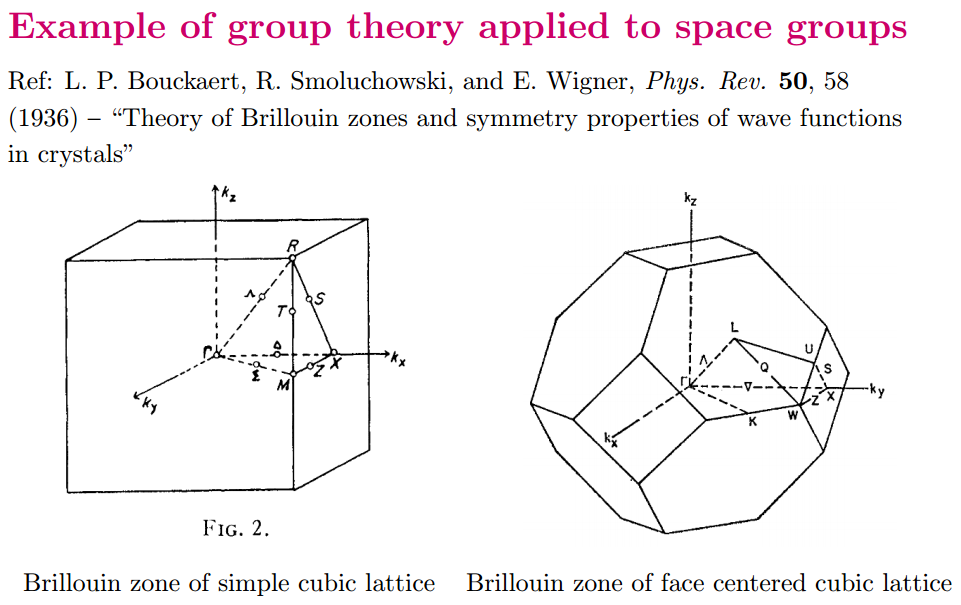 1/14/2015
PHY 752  Spring 2015 -- Lecture 2
13
Example of space group theory in band structure analysis
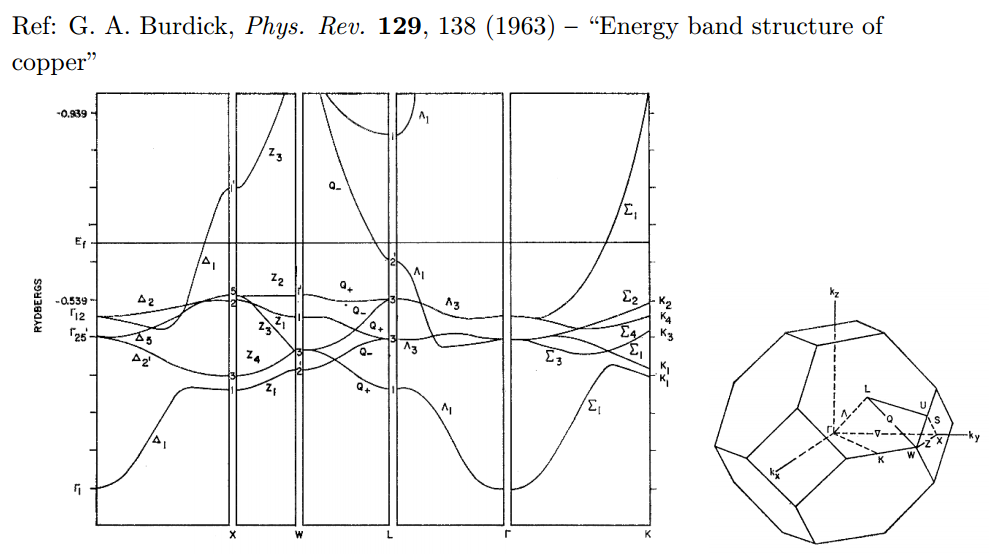 1/14/2015
PHY 752  Spring 2015 -- Lecture 2
14
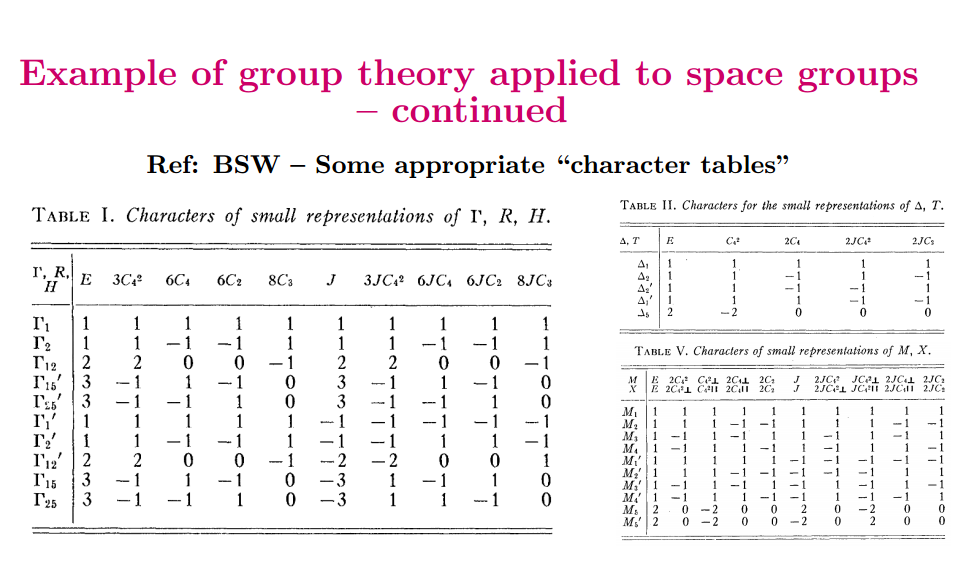 1/14/2015
PHY 752  Spring 2015 -- Lecture 2
15
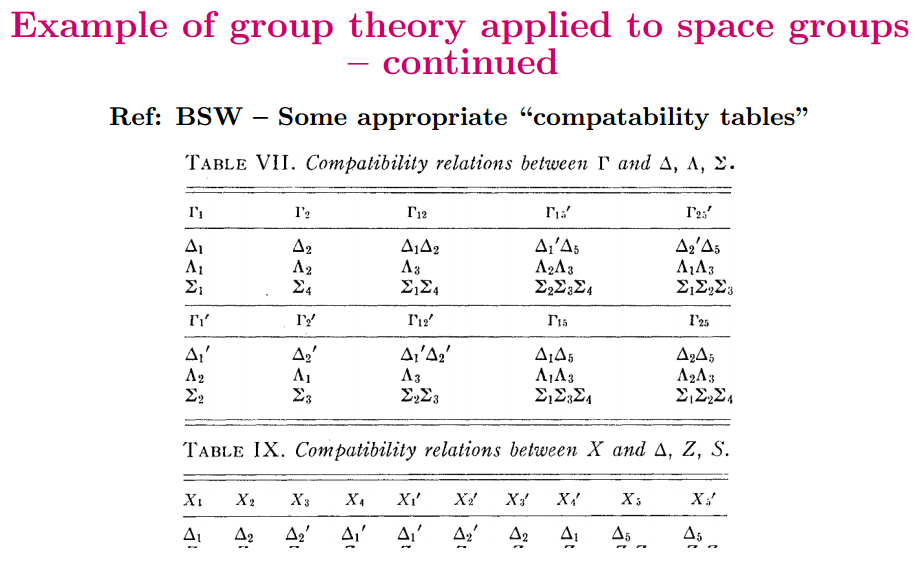 1/14/2015
PHY 752  Spring 2015 -- Lecture 2
16
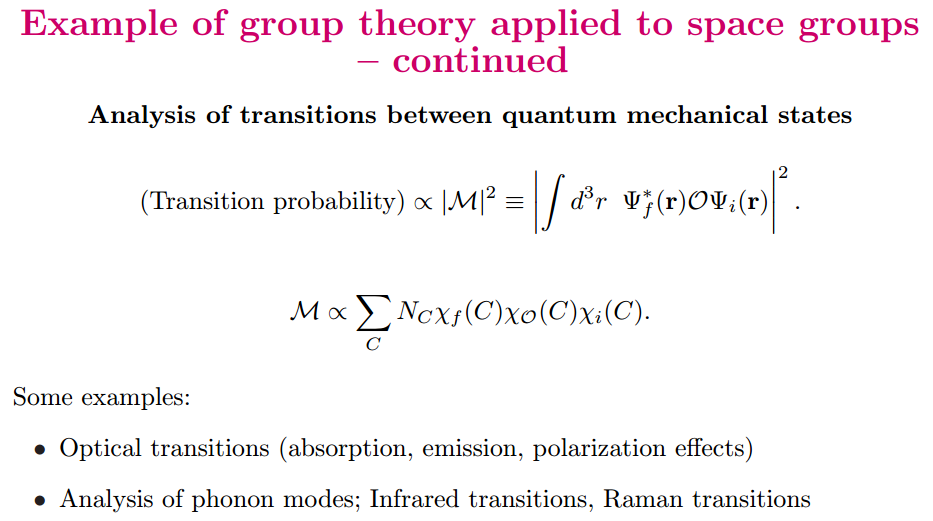 1/14/2015
PHY 752  Spring 2015 -- Lecture 2
17
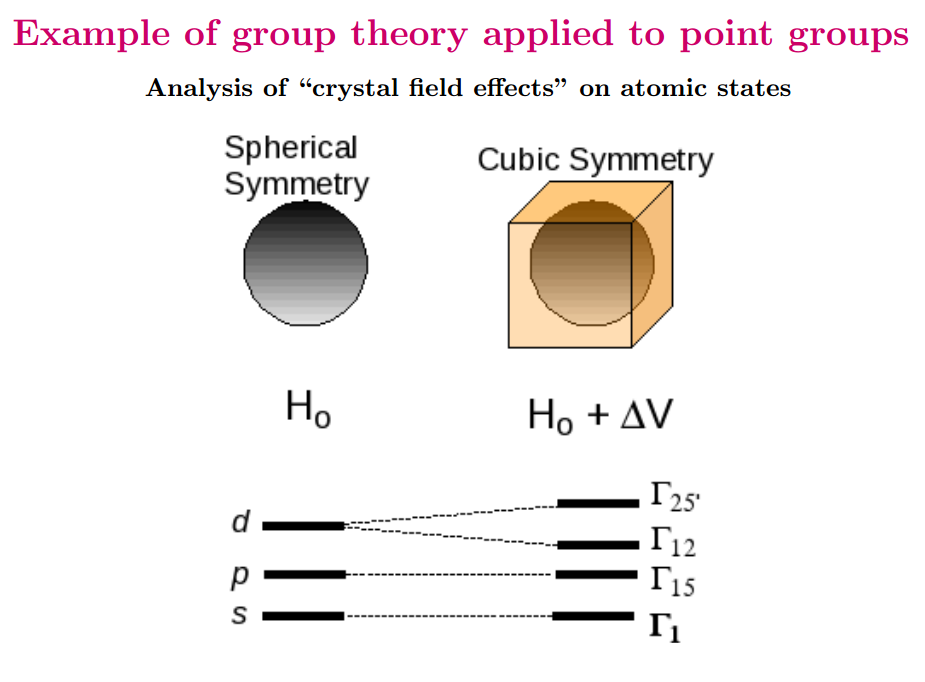 1/14/2015
PHY 752  Spring 2015 -- Lecture 2
18
Example of a 6-member group E,A,B,C,D,F,G
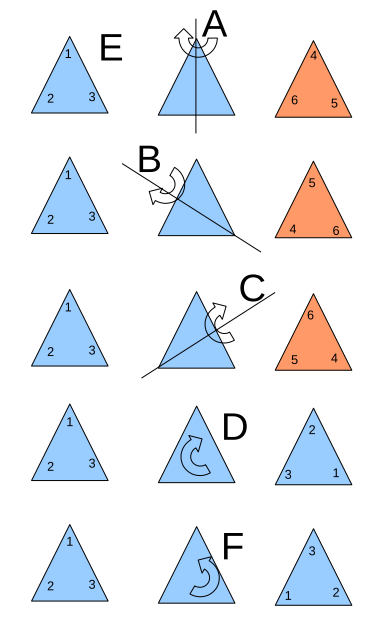 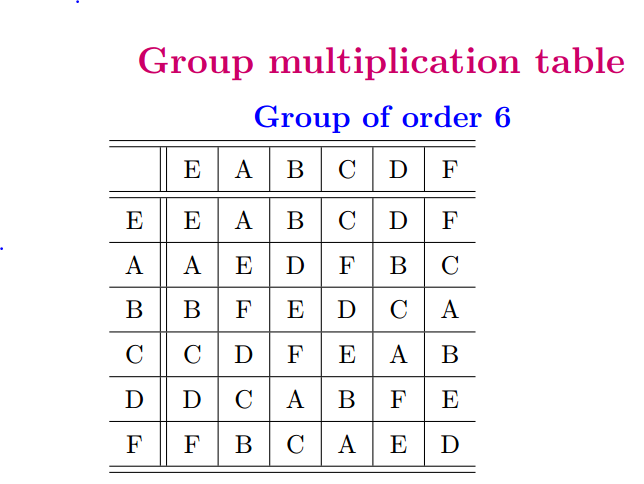 1/14/2015
PHY 752  Spring 2015 -- Lecture 2
19
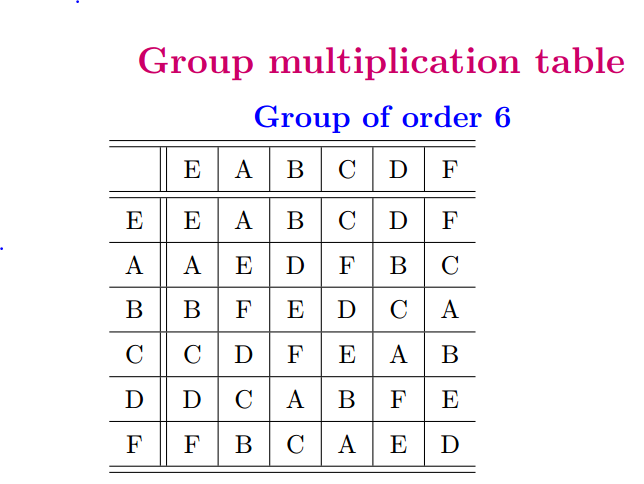 Check on group properties:
Closed; multiplication table uniquely generates group members. 
Unit element included.
Each element has inverse.
Multiplication process is associative.
Definitions
Subgroup: members of larger group which have the property of a group
Class: members of a group which are generated by the construction
1/14/2015
PHY 752  Spring 2015 -- Lecture 2
20